Personal productivity insights in Microsoft 365 – enhancing employee wellbeing
Last updated: Sept. 2020
The new world of work
After hours work
Blurred boundaries
Collaboration fatigue
Social isolation
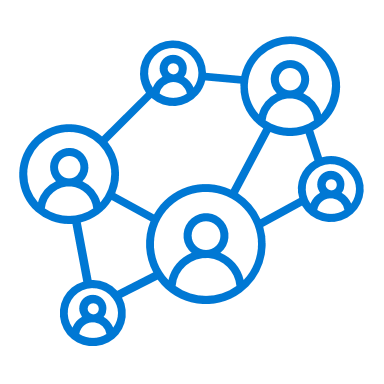 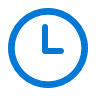 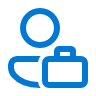 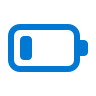 Teams chats outside of the typical workday, from 8-9 a.m. and 6-8 p.m., have increased over 15%, on Saturday and Sunday have increased over 200%.
Elimination of physical boundaries and temporal boundary offered by commute leading to a feeling of “always-on”
People find remote collaboration more mentally challenging, overwork and stress are significantly higher in video meetings
Nearly 60% of people we surveyed feel less connected to their colleagues since working remotely more often
Sources: https://aka.ms/WTrend2 and https://insights.office.com/workplace-analytics/balancing-work-and-life-under-one-roof/
Insights for individuals, teams, and leaders
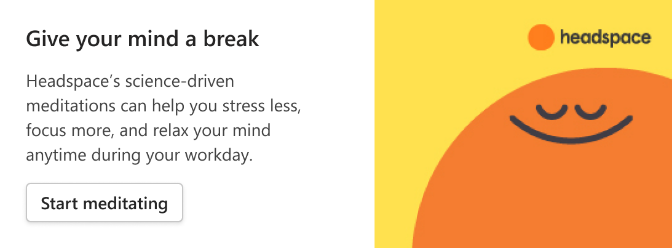 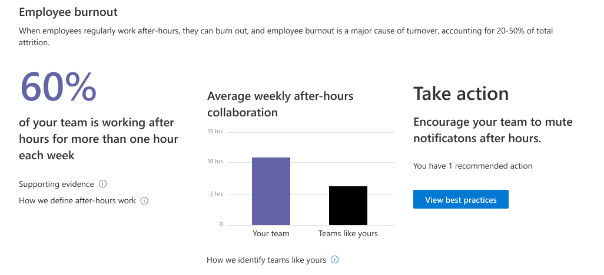 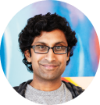 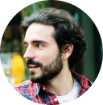 Personal
Manager
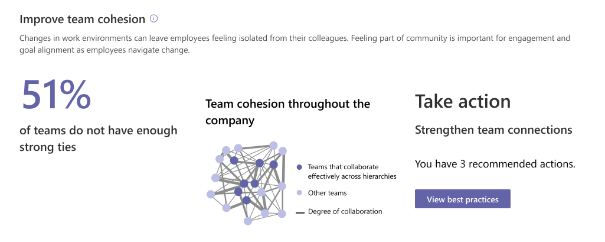 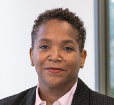 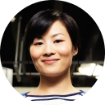 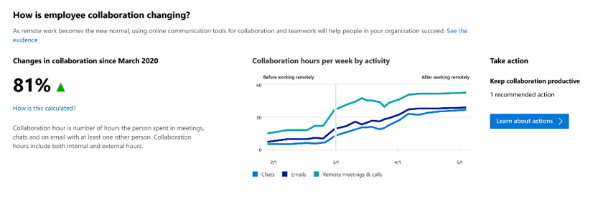 Leader
IT Leader
Personal productivity and wellbeing insights
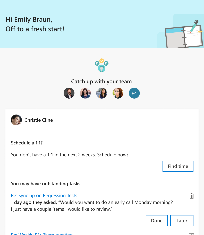 Take action in the flow of your work
to be more effective every day
Understand how you work
to improve your work patterns over time
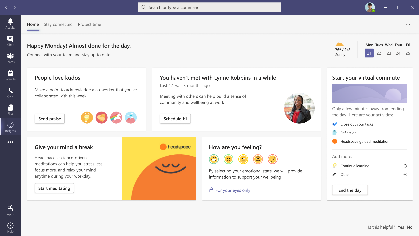 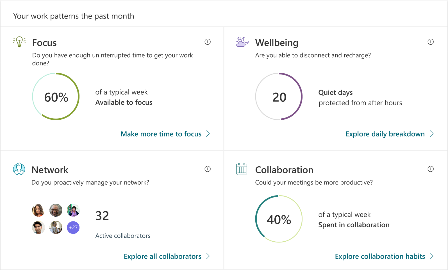 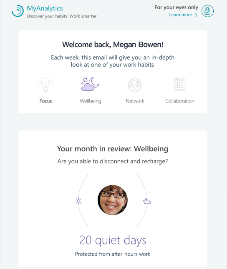 Briefing email from Cortana
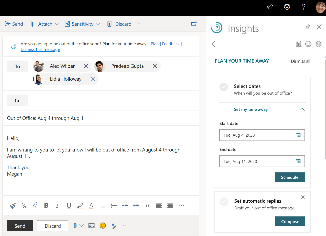 Personal insights in Teams (Coming in 2021)
MyAnalytics digest emails
MyAnalytics dashboard
Outlook inline suggestions & Outlook insights add-in
Privacy by design: 
Only you can view personal data and insights
Personal insights in Teams
New wellbeing experiences coming in 2021
Personal insights in Teams
Targeted release for MyAnalytics users starting in October 2020
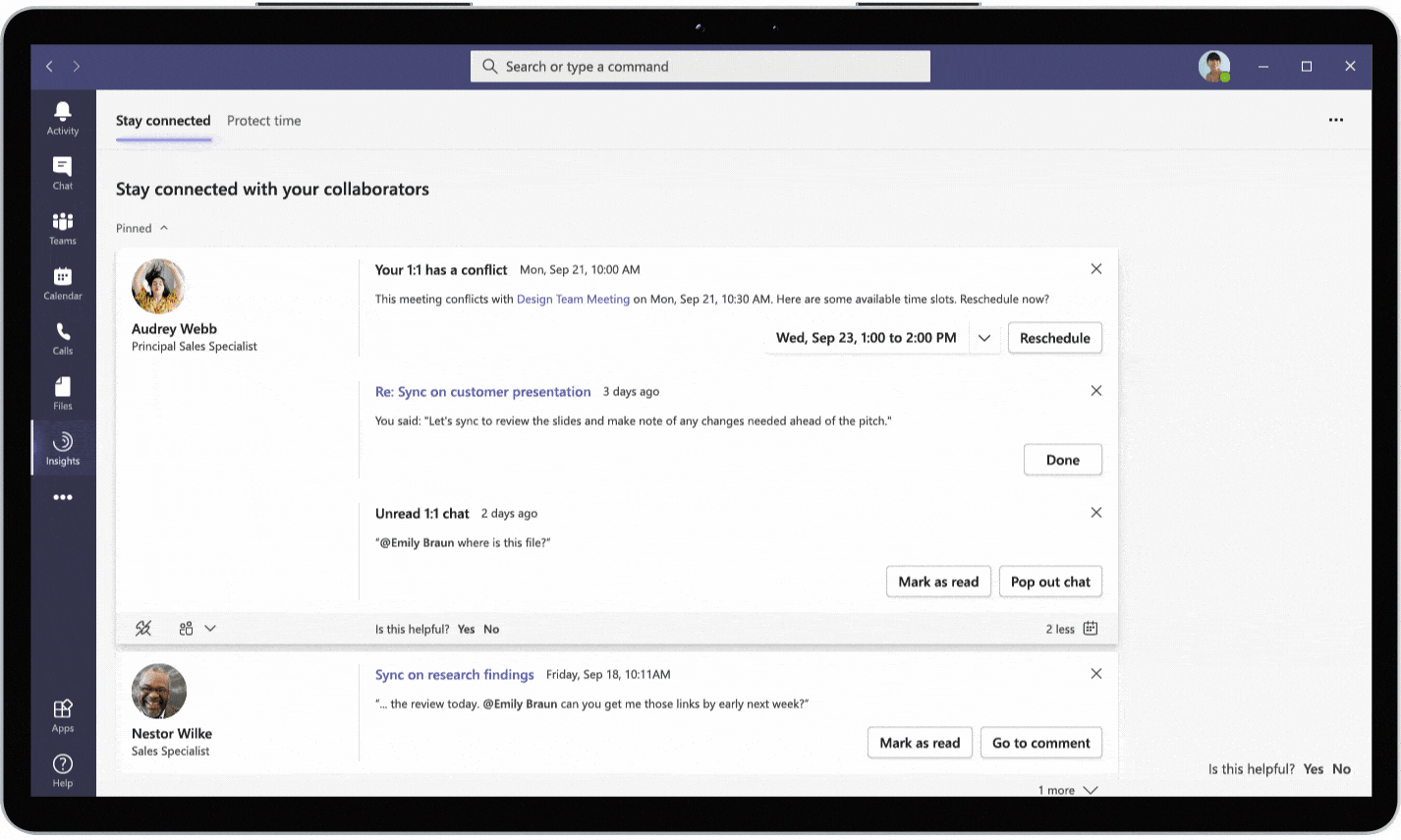 Personal productivity and wellbeing insights
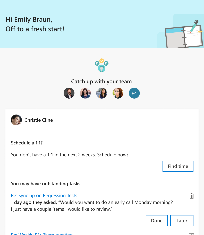 Take action in the flow of your work
to be more effective every day
Understand how you work
to improve your work patterns over time
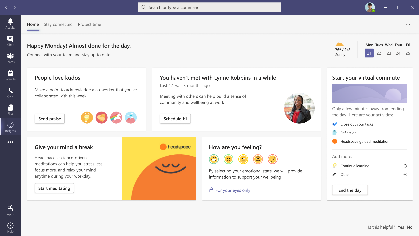 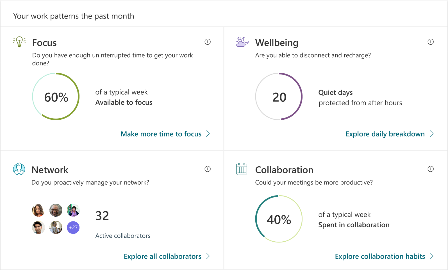 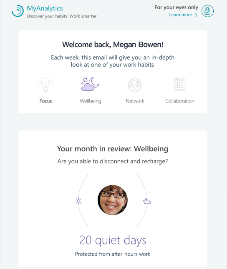 Briefing email from Cortana
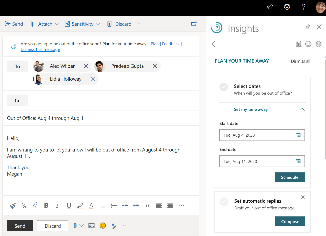 Personal insights in Teams (Coming in 2021)
MyAnalytics digest emails
MyAnalytics dashboard
Outlook inline suggestions & Outlook insights add-in
Privacy by design: 
Only you can view personal data and insights
Briefing email from Cortana to help you prepare for the day
Generally available for Microsoft 365 Enterprise users with Exchange Online mailboxes in English
Briefing email from Cortana to help you prepare for the day
Generally available for Microsoft 365 Enterprise users with Exchange Online mailboxes in English
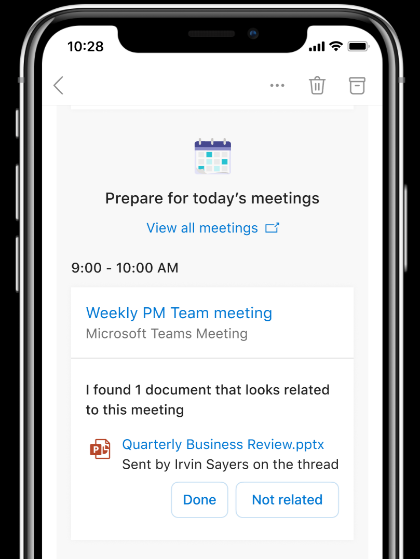 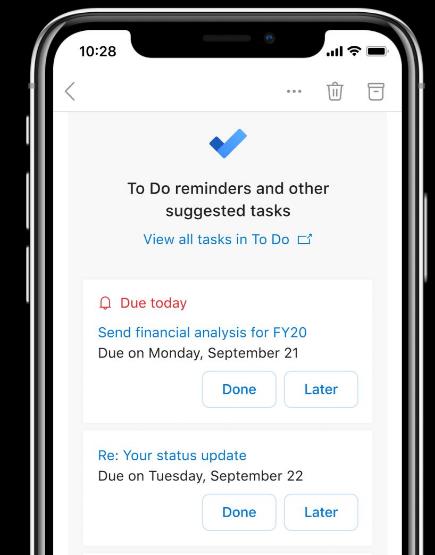 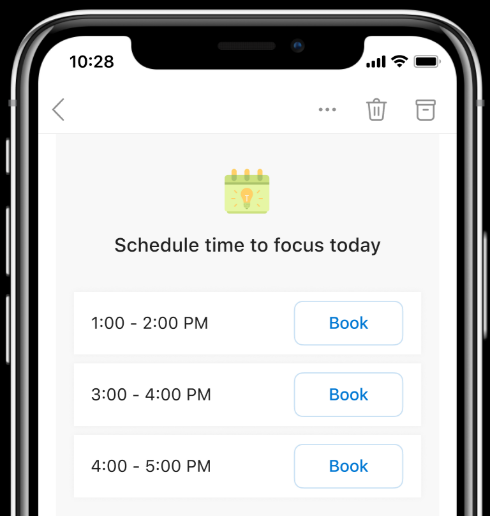 Stay on top of tasks

Intelligent reminders of tasks due today 

Mark tasks as done or add to To Do
Book time for uninterrupted work

Easy to add focus time to your day

Available slots suggested
Streamline meeting preparation

Suggested pre-reads

Timely reminders to add meeting agendas, add a Teams meeting link
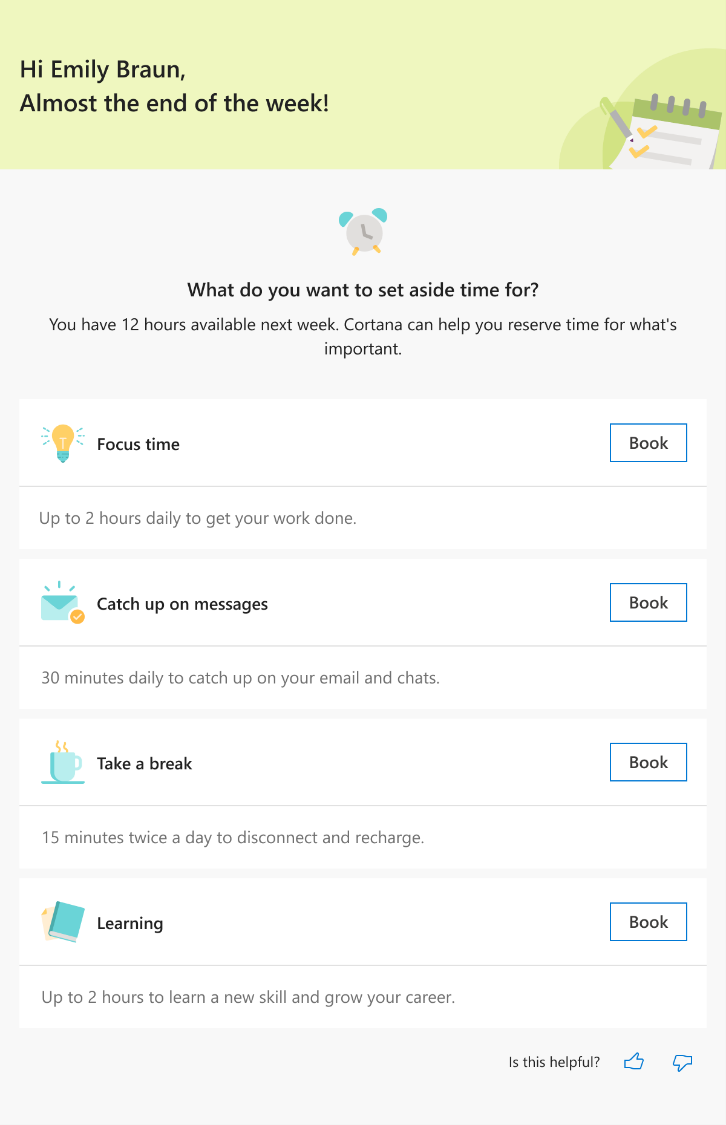 Reserve time for what’s important - coming by end of 2020
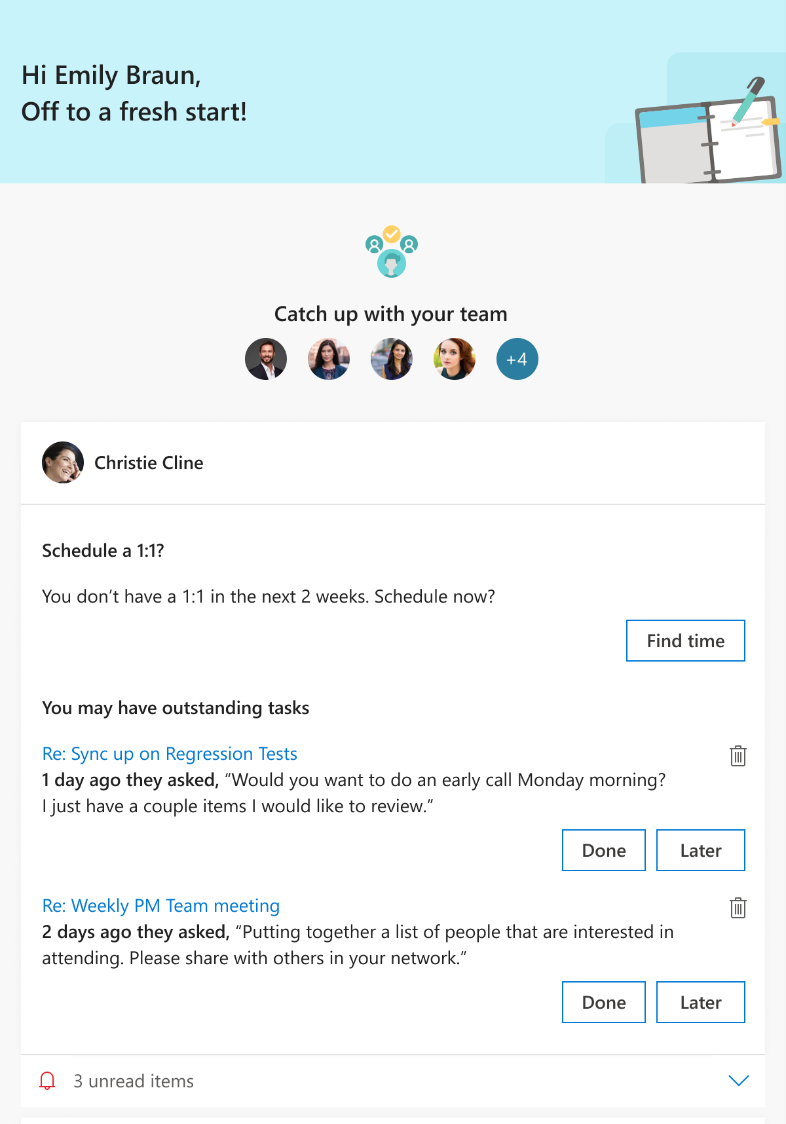 Insights for people managers coming by end of 2020
Personal productivity and wellbeing insights
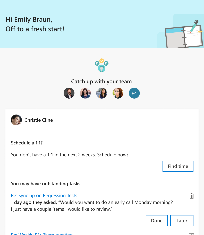 Take action in the flow of your work
to be more effective every day
Understand how you work
to improve your work patterns over time
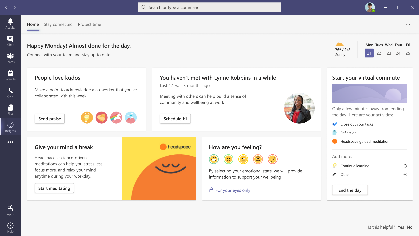 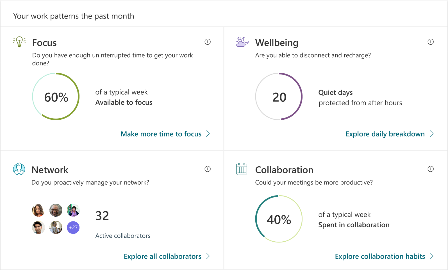 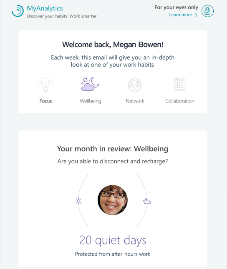 Briefing email from Cortana
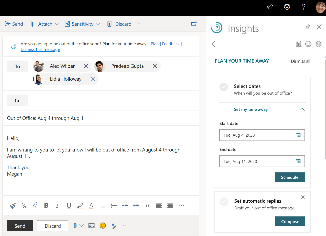 Personal insights in Teams (Coming in 2021)
MyAnalytics digest emails
MyAnalytics dashboard
Outlook inline suggestions & Outlook insights add-in
Privacy by design: 
Only you can view personal data and insights
Outlook inline suggestions
Generally available with MyAnalytics for all commercial customers*
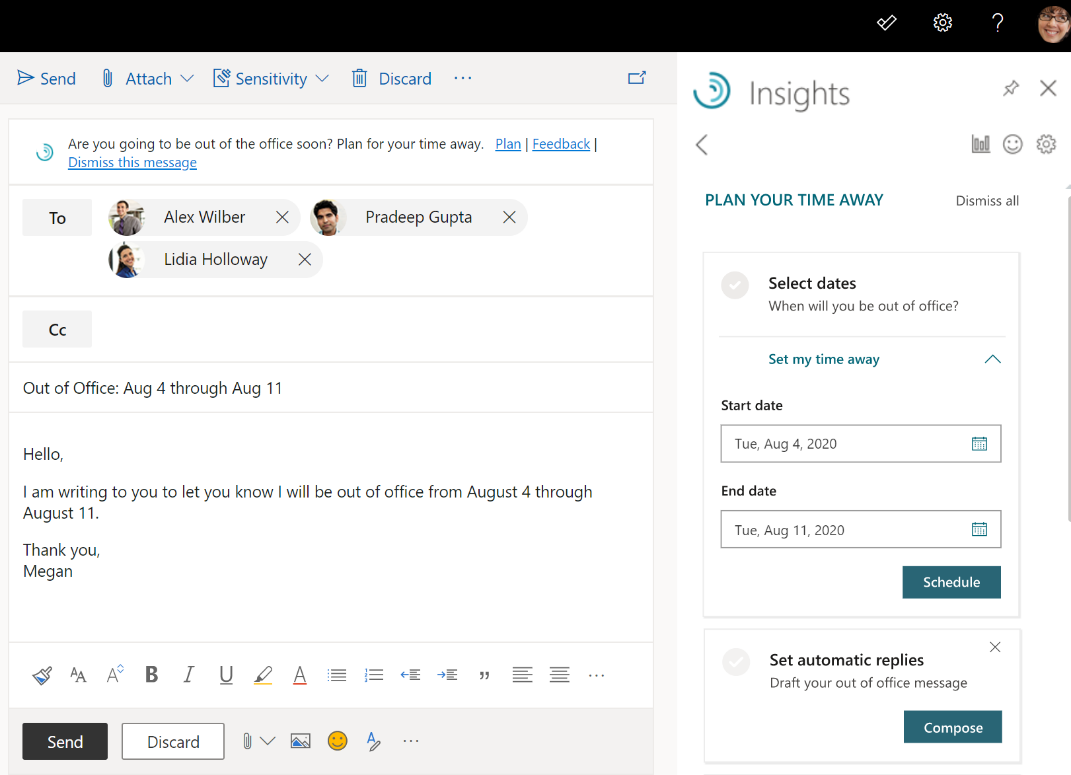 Note* Delay Delivery and Plan your time away inline suggestions are available now for Microsoft 365 E5 customers, coming soon to more customers.
Outlook Insights Add-in
Generally available with MyAnalytics for all commercial customers
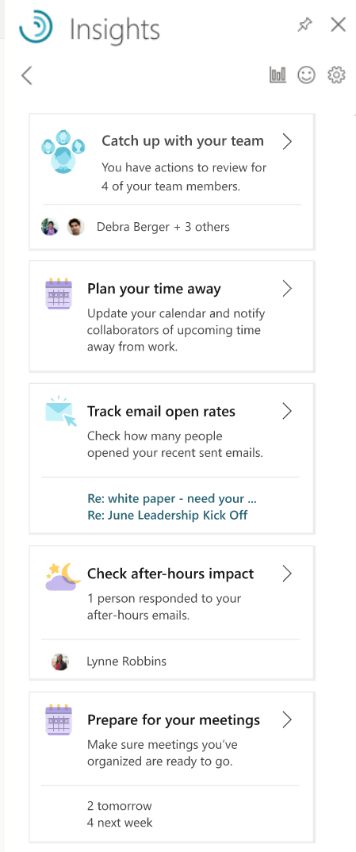 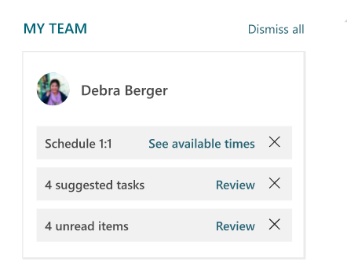 Extension of your Outlook experience to help you manage your time, maintain work relationships and improve your overall work-life balance.

Provides specialized insights to people managers to stay in close contact with their team and quickly respond to important requests.
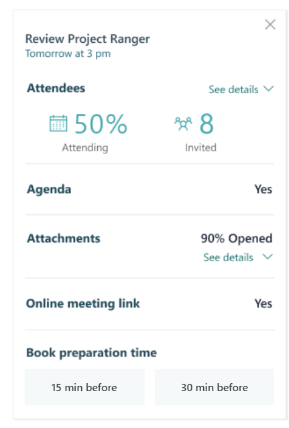 Personal productivity and wellbeing insights
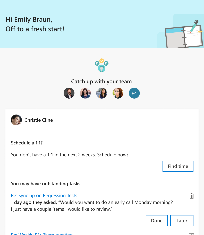 Take action in the flow of your work
to be more effective every day
Understand how you work
to improve your work patterns over time
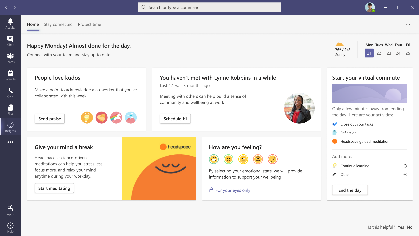 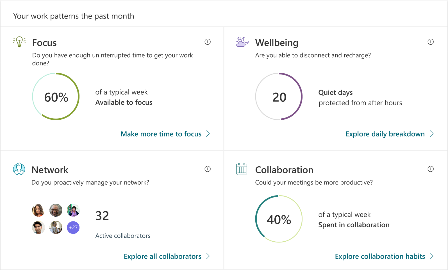 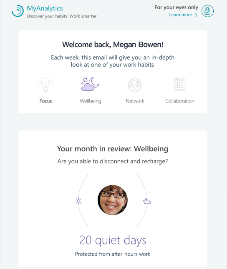 Briefing email from Cortana
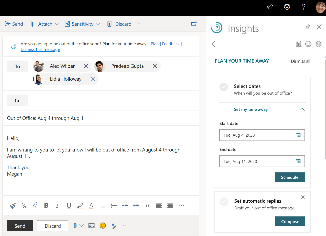 Personal insights in Teams (Coming in 2021)
MyAnalytics digest emails
MyAnalytics dashboard
Outlook inline suggestions & Outlook insights add-in
Privacy by design: 
Only you can view personal data and insights
MyAnalytics Digest Emails and Dashboard
Generally available with MyAnalytics for all commercial customers
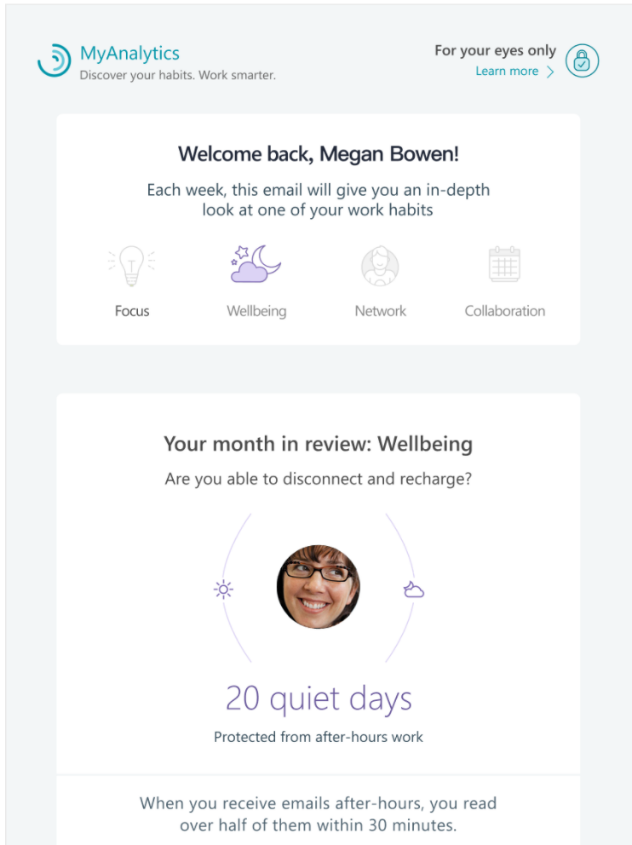 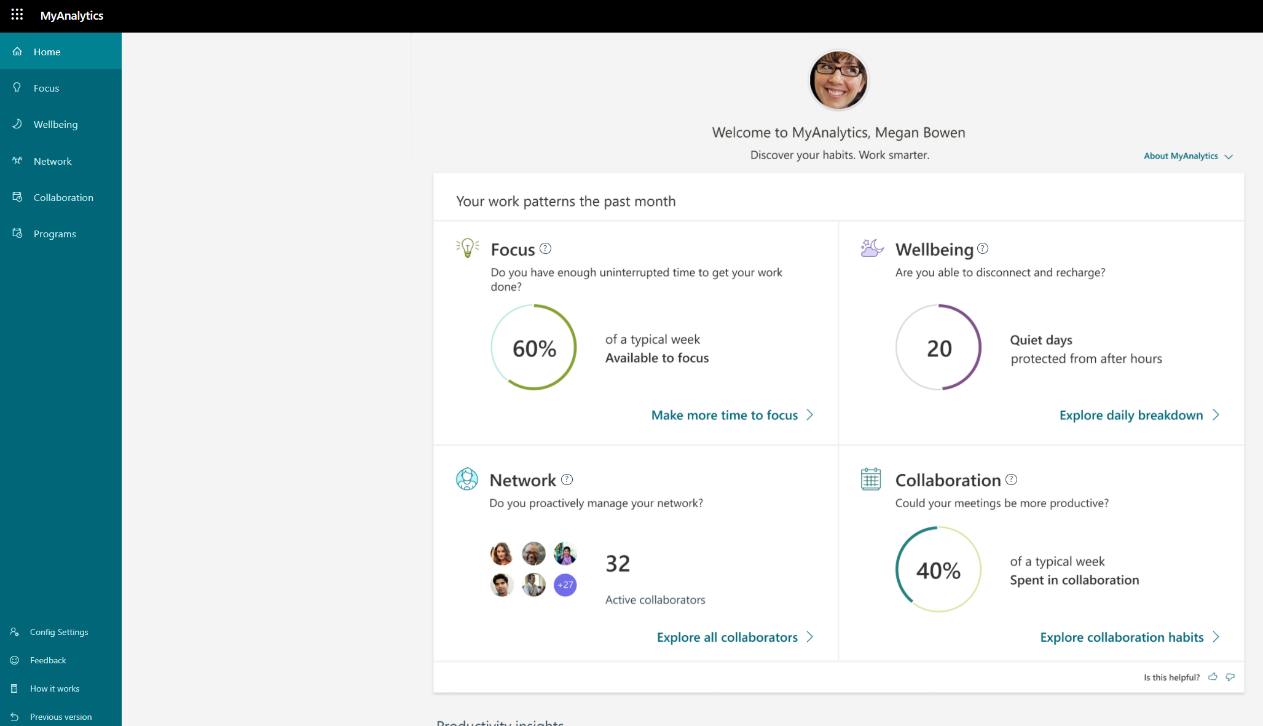 Productivity and wellbeing insights in Microsoft 365 - highlights
2020 Q1
Coming next
2020 Q2
2020 Q3
Meeting prep experience enhanced to assist in establishing quorum and suggest pre-reads within the Insights add-in
Briefing email generally available for Microsoft 365 Enterprise users in English
Briefing email updates including:
an integration with Microsoft To Do
enhancements for meeting prep that make it easier to address conflicts or low attendance and follow best practices such as adding an agenda or a Teams link
proactive time management to help you set aside time in the week ahead to catch up on your email/chats, take a break to disconnect and recharge, or take out time for learning
specialized insights for people managers
Delay delivery inline suggestion
Set lunch hours and plan your time away experiences within the Insights add-in
Catch up with your team experience for people managers within the Insights add-in
Briefing email first release for Microsoft 365 Enterprise users in English
In Outlook
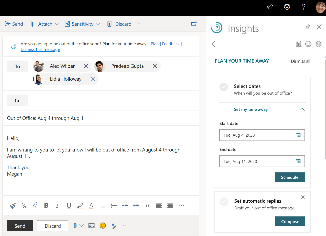 In Microsoft Teams
Starting October: Targeted release of personal productivity insights in Microsoft Teams to help you stay connected and schedule focus time.
In 2021: Personal wellbeing experiences in Microsoft Teams including virtual commute, emotional check in, praise, and meditation app integrations.
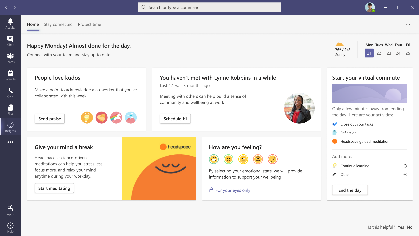 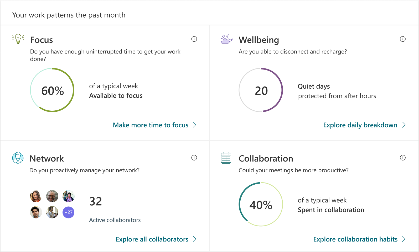 MyAnalytics Dashboard
Focus plan available for all MyAnalytics users
Leadership Insights
Additional Resources
Learn more about insights in Teams: Aka.ms/ProductivityAndWellbeing
Learn more about the Briefing Email: Aka.ms/BriefingEmail
Learn more about MyAnalytics: Aka.ms/MyAnalyticsAdminGuide